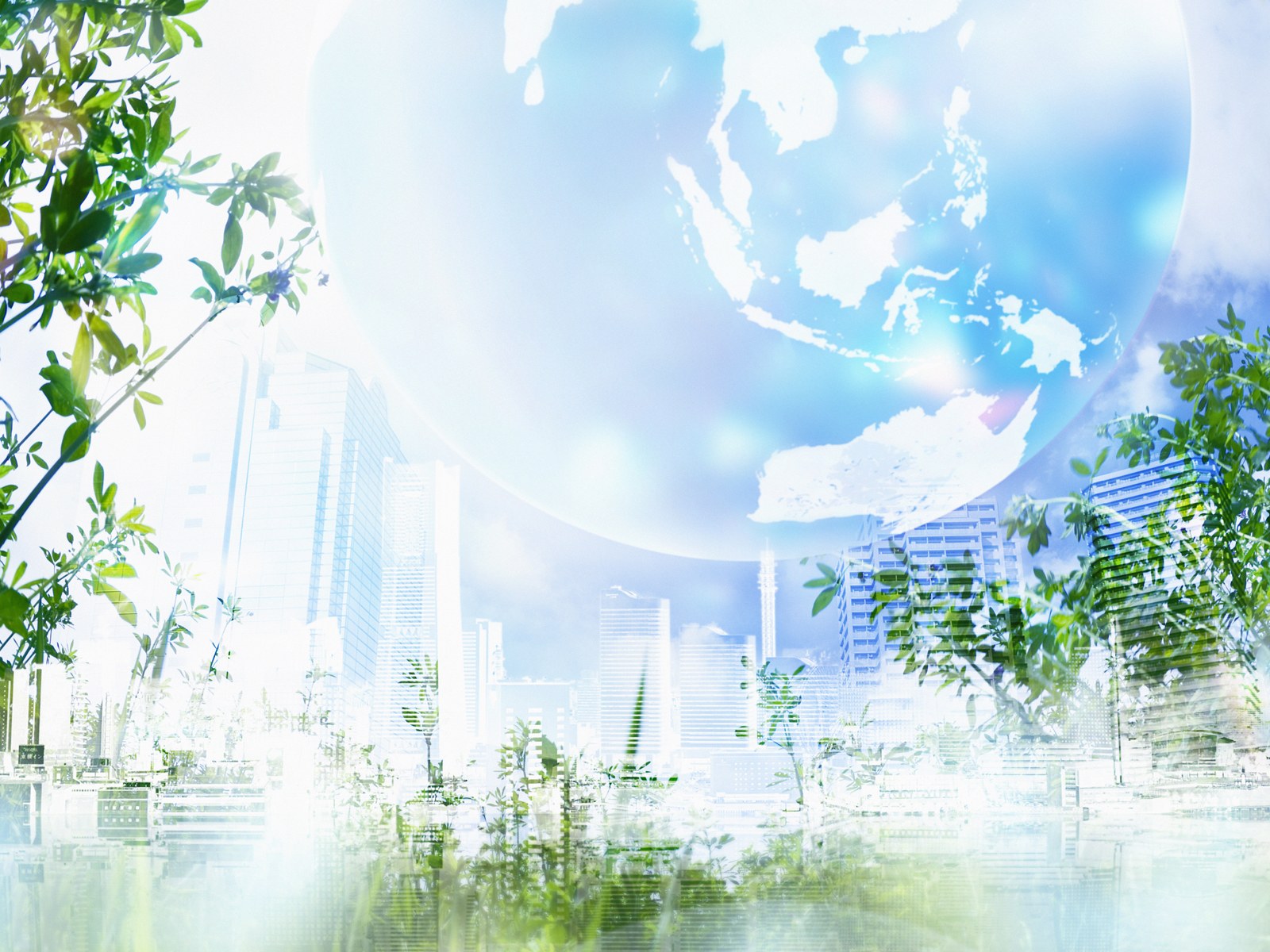 «Повышение информационной культуры родителей по экологическому воспитанию дошкольников»
Подготовила Гобузова О.К.
Цель :  Создание условий для повышения педагогической компетентности родителей по экологическому  образованию  детей дошкольного возраста.
Задачи:   1.Повышение педагогической компетентности  родителей в области экологического образования детей дошкольного возраста.2.Создание условий для совместной досуговой деятельности детей  и родителей в процессе экоголического образования.3.Укрепление детско-родительских отношений посредством организации совместной деятельности экологической направленности.4.Использование эффективных методов и технолгий включения родителей в работу по экологическому образованию дошкольников.
Ожидаемые результаты: Повышение роли родителей в экологическом образовании детей. Увеличение непосредственного участия родителей и детей в организации и проведении различных экологических мероприятий.Повышение уровня знаний у родителей и детей об экологии родного края, охране природы.
Принципы взаимодействия с родителями.Доброжелательный стиль общения педагогов с родителями.Индивидуальный подход.Сотрудничество.Динамичность работы.
Формы  взаимодействия с родителями

Анкетирование, проведение опросов с целью выявления их экологической компетентности.
Беседы за круглым столом, родительские собрания, консультации и сообщения экологической направленности для родительского уголка.
Совместные досуги, праздники, КВНы, викторины.
Домашнее задание - участие в выставках, смотрах-конкурсах, акциях, педагогические ширмы.
Привлечение родителей к совместной с детьми трудовой деятельности на участке и в уголке природы.
Использование научно-популярной методической литературы по проблемам экологического воспитания. 
Выпуск газет, фотогазет, экологических альбомов, плакатов, папок-передвижек.
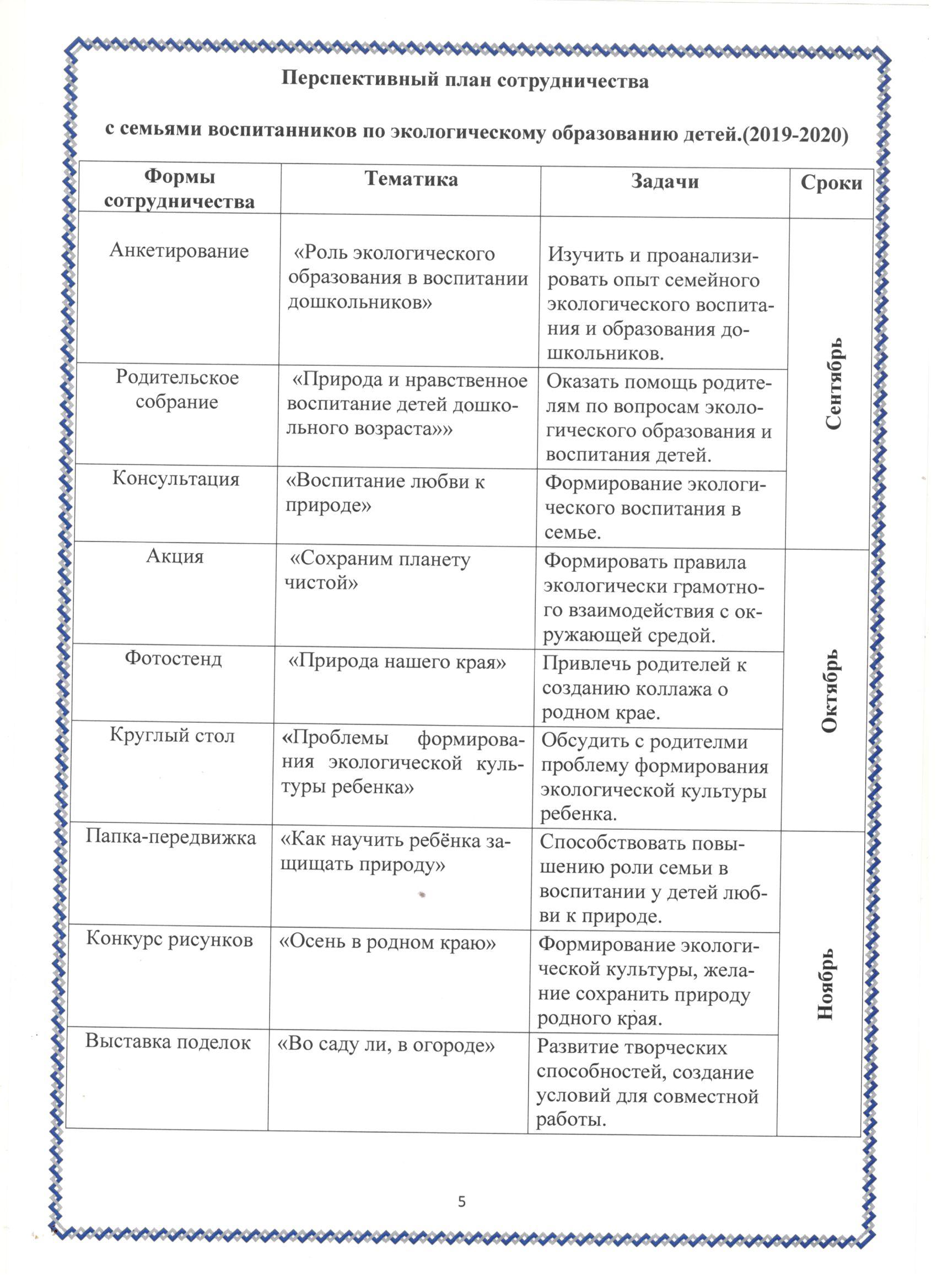 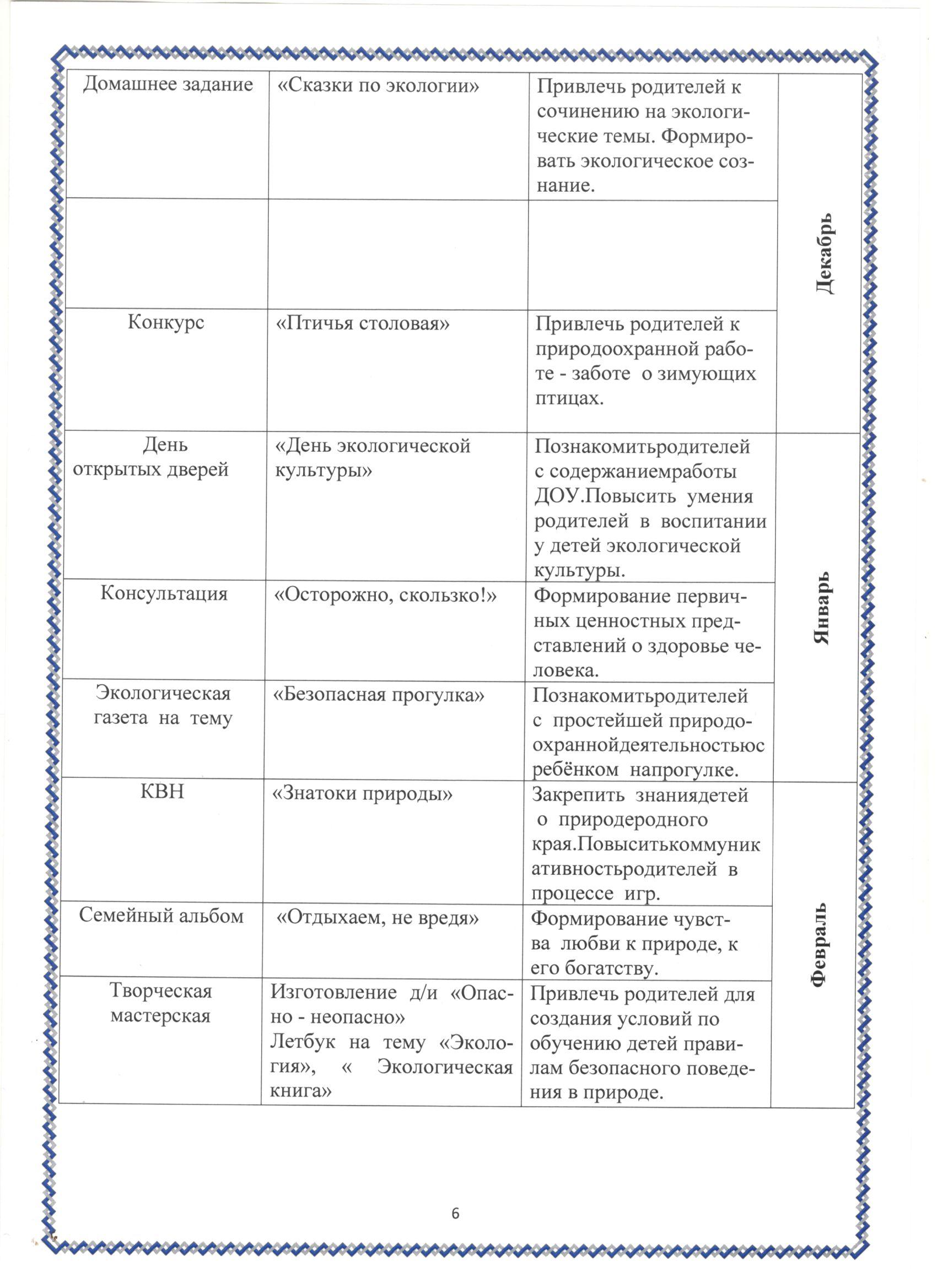 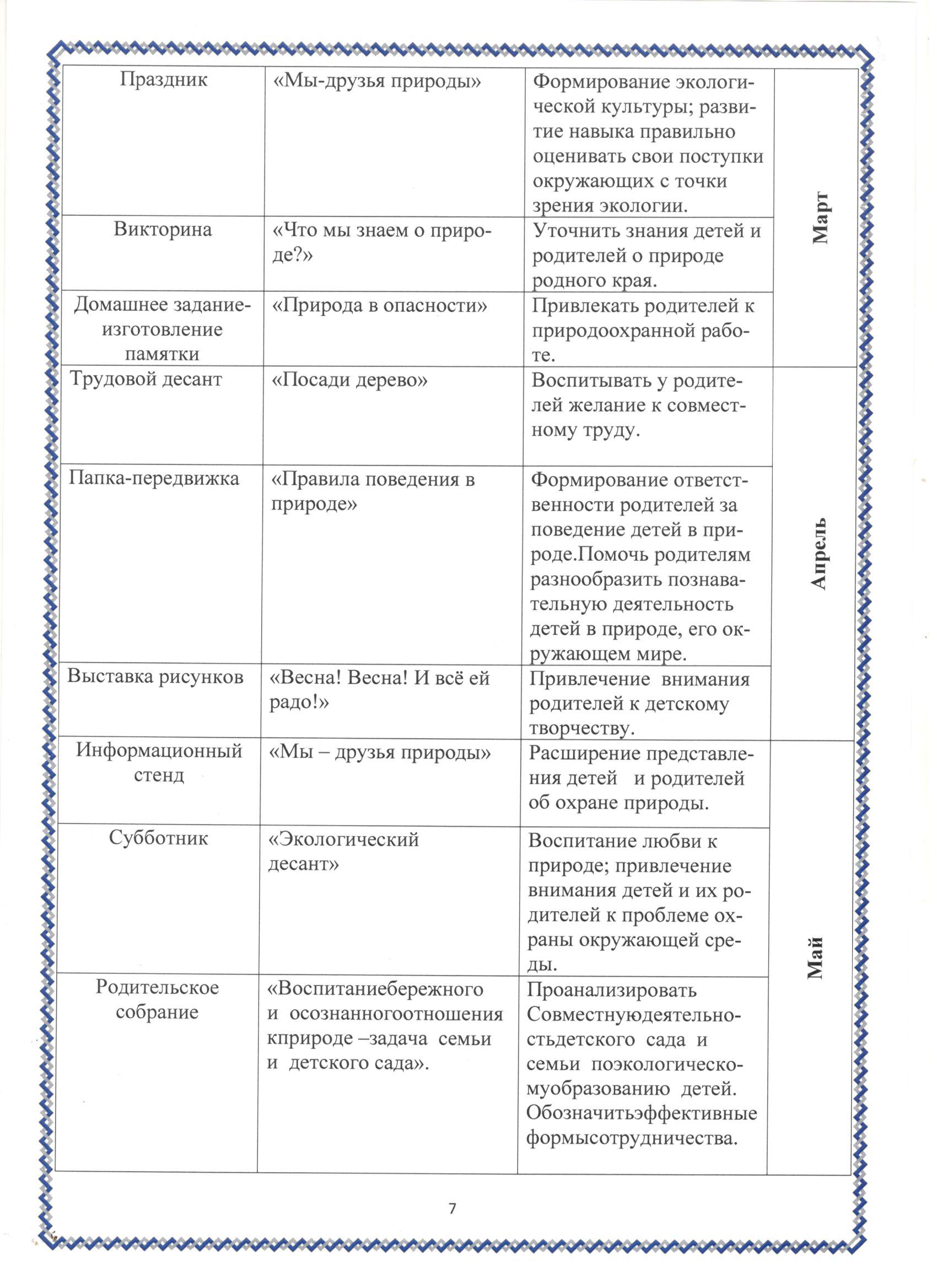 Анкетирование
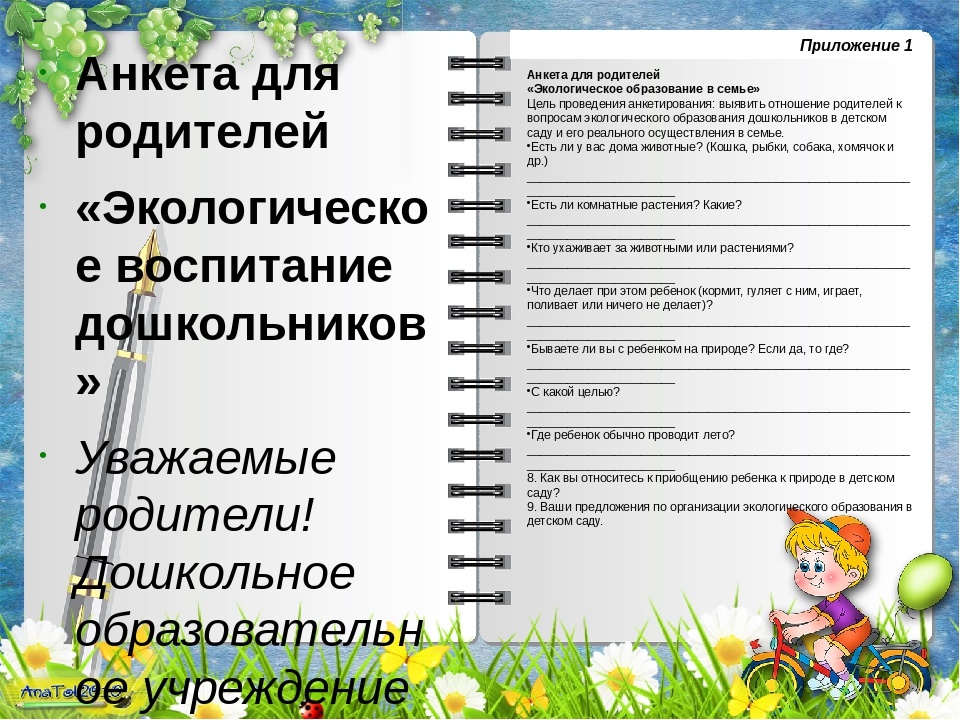 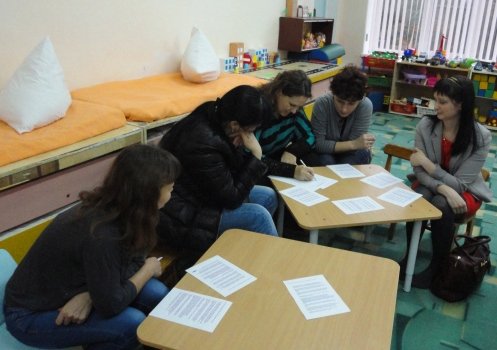 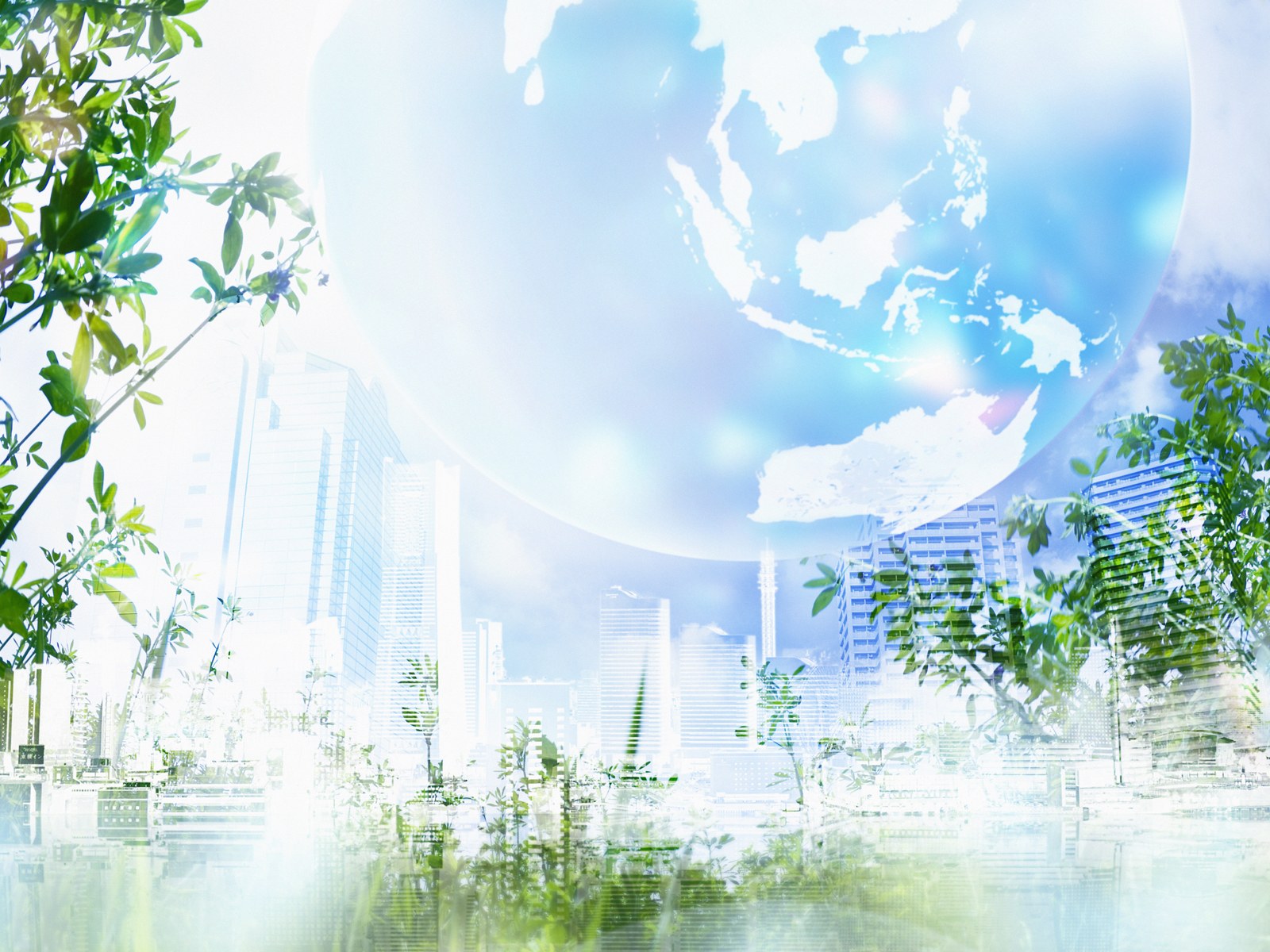 Консультации для родителей
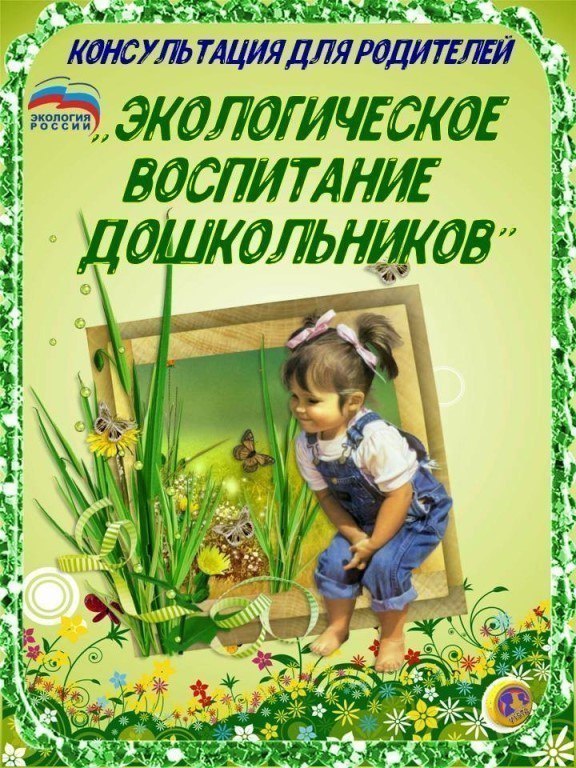 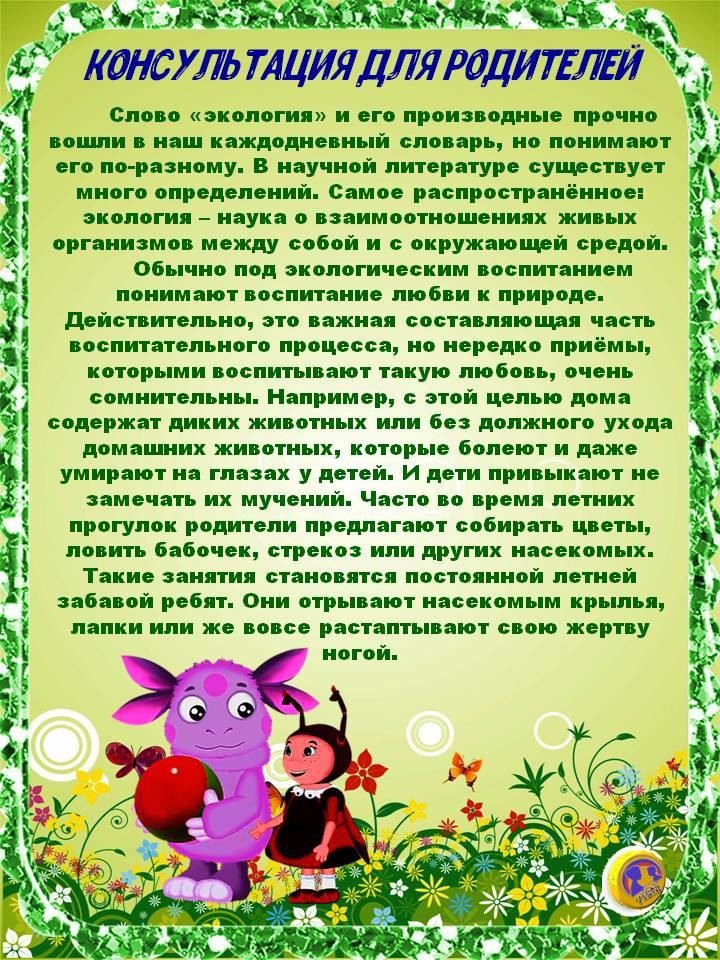 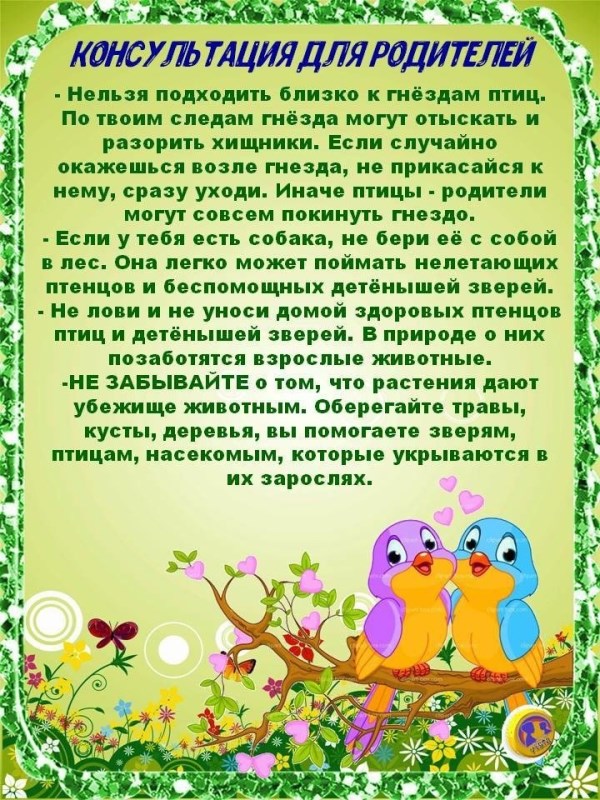 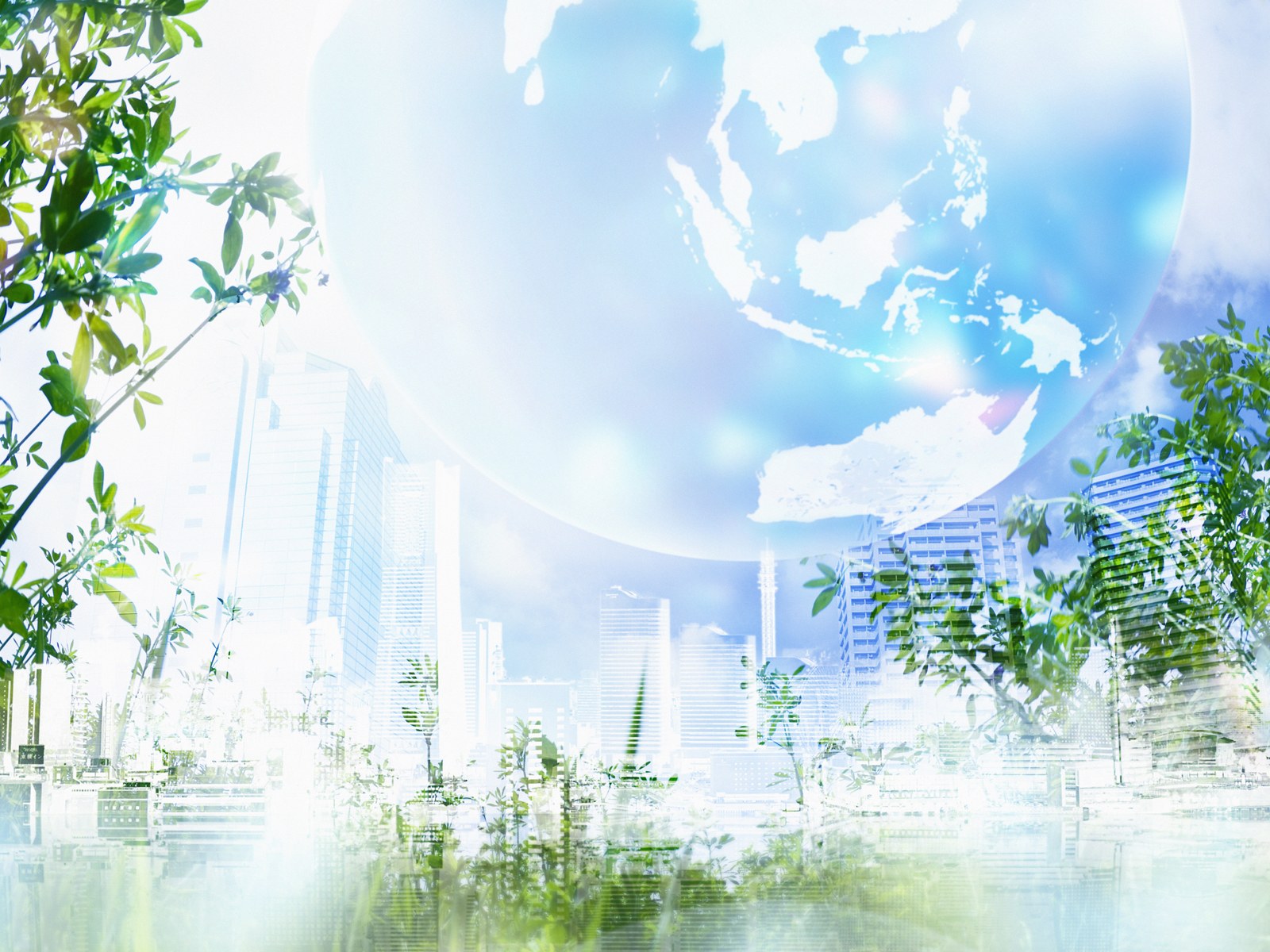 Фотостенд  «Природа нашего края»
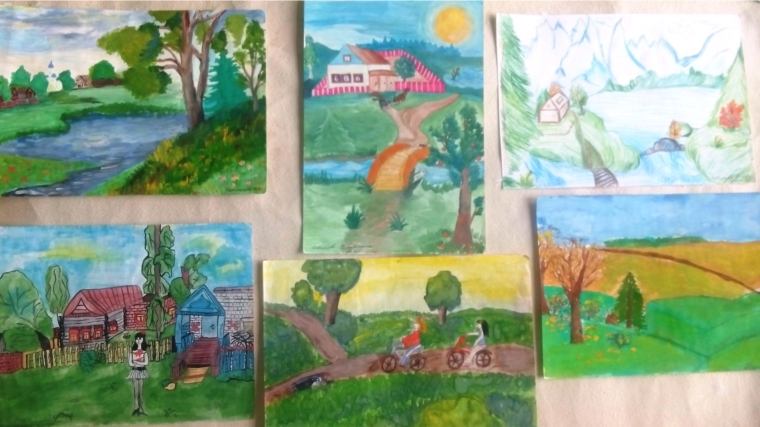 Выставка рисунков и поделок
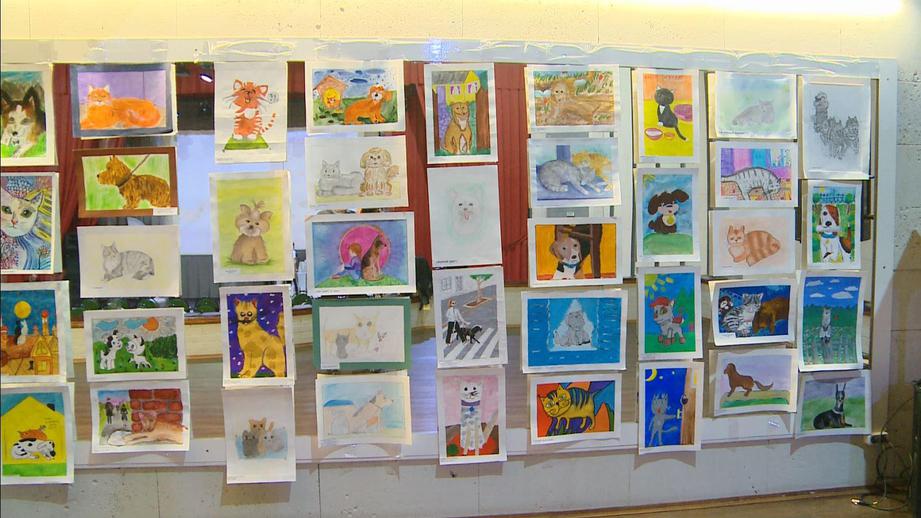 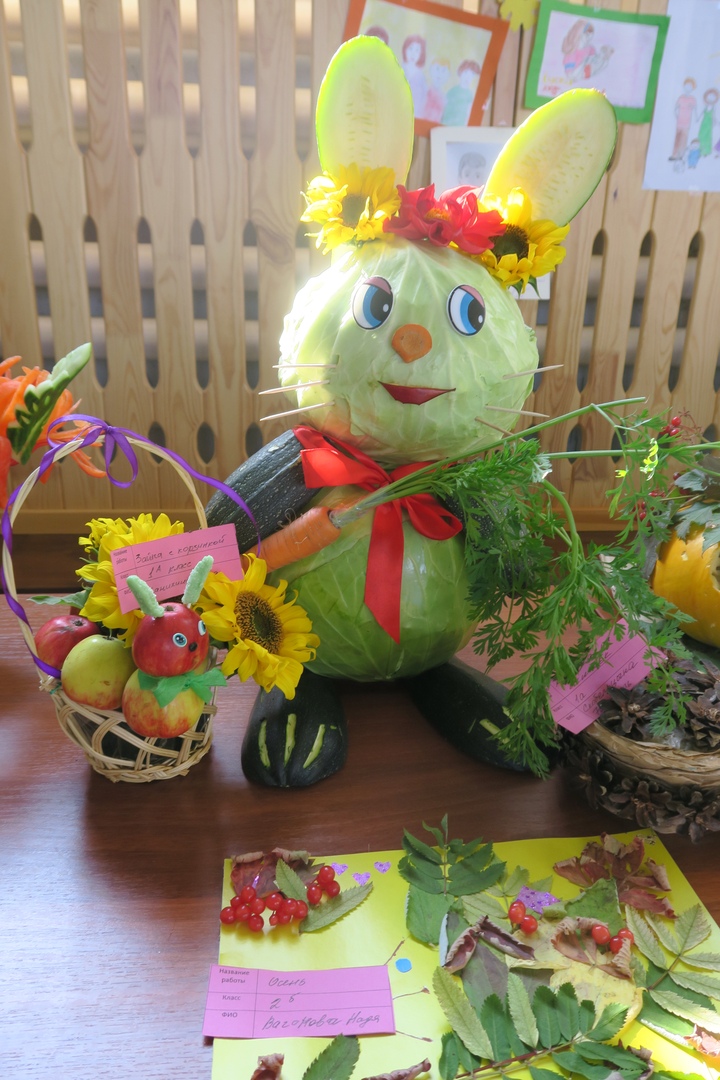 «Сказки по экологии»
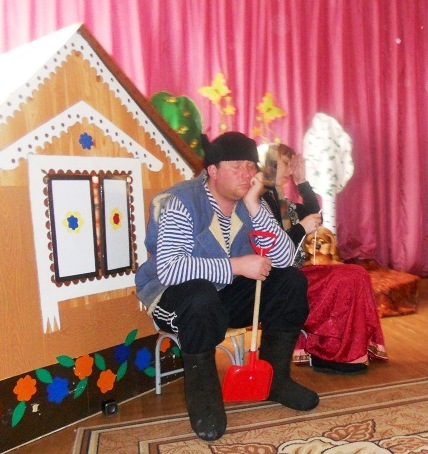 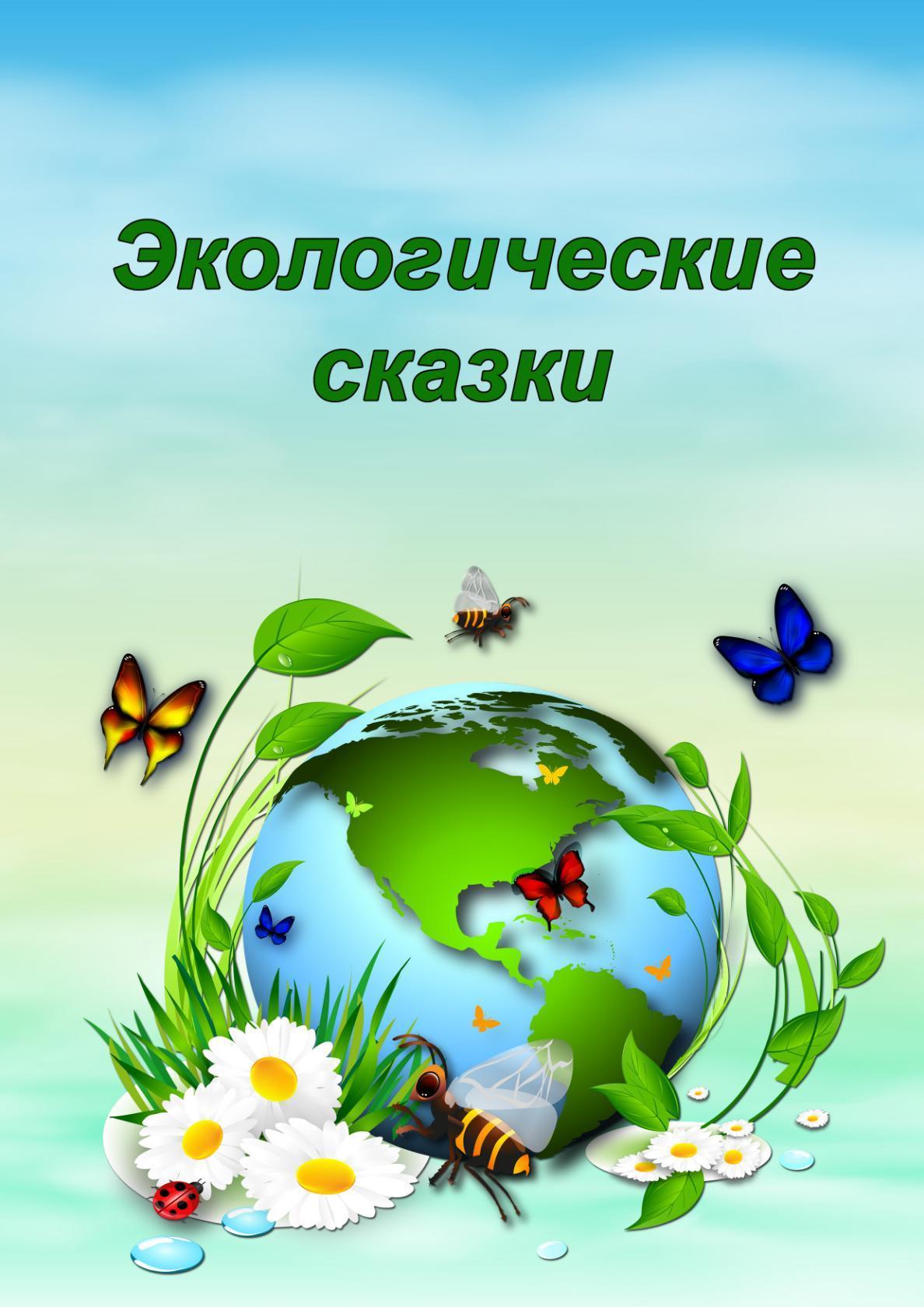 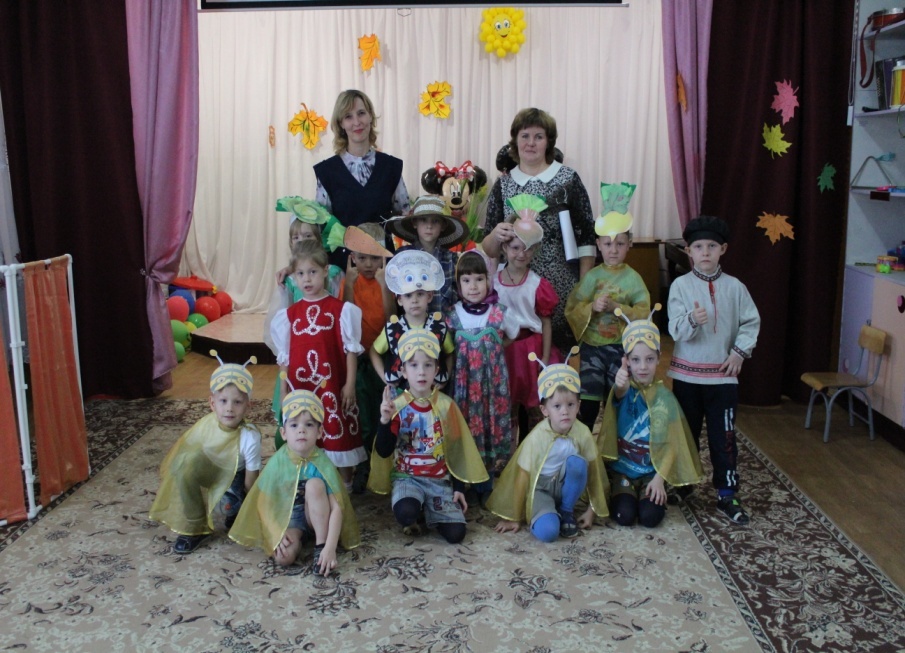 «Птичья столовая»
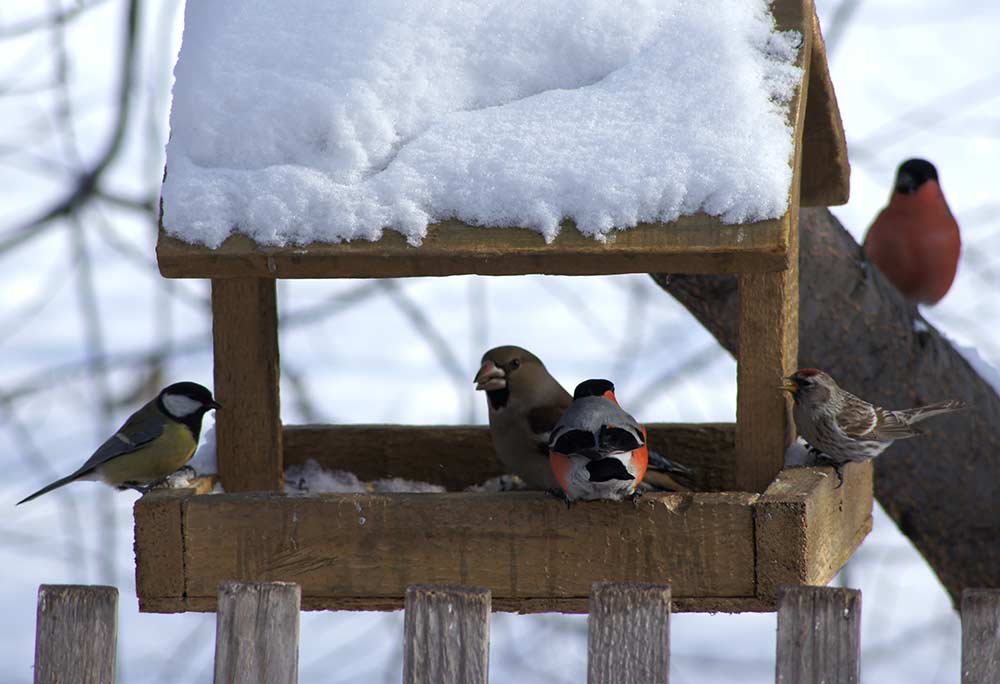 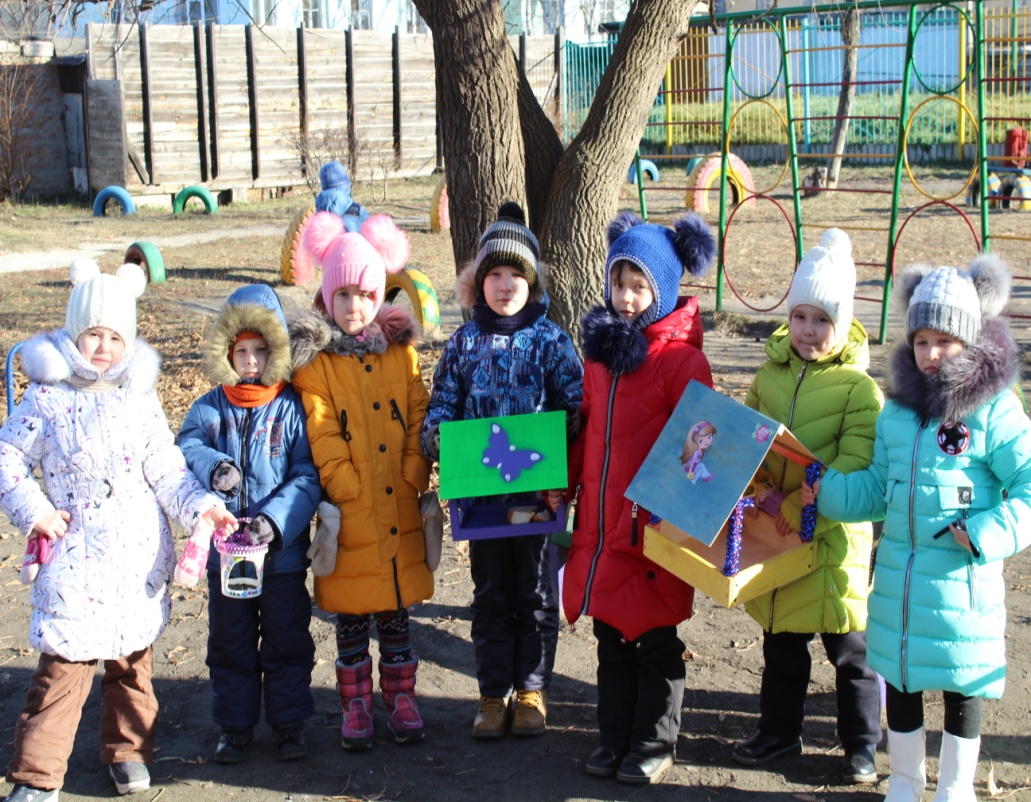 Творческая мастерская
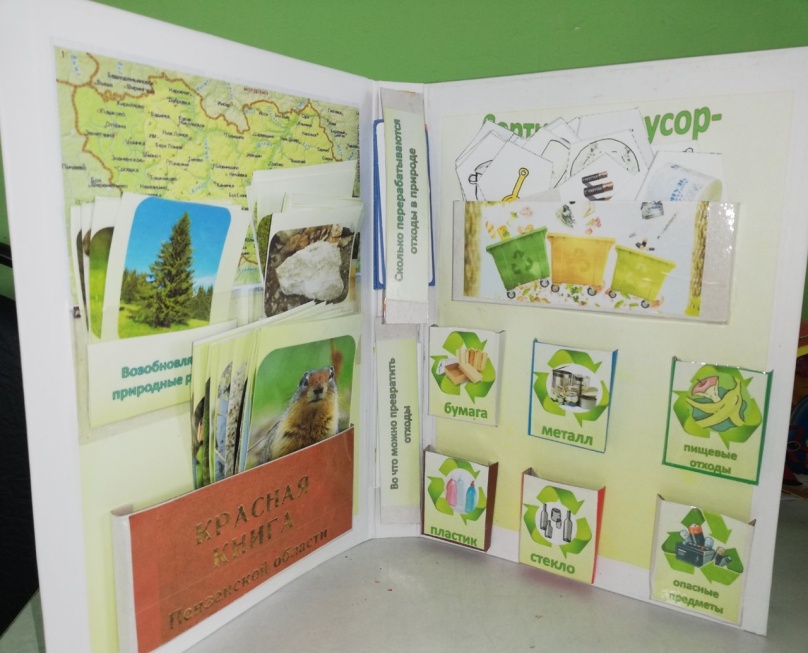 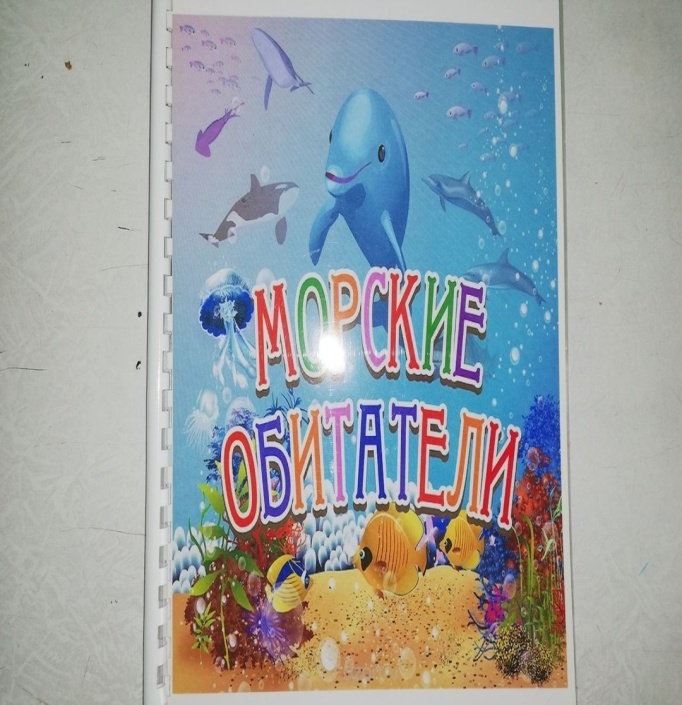 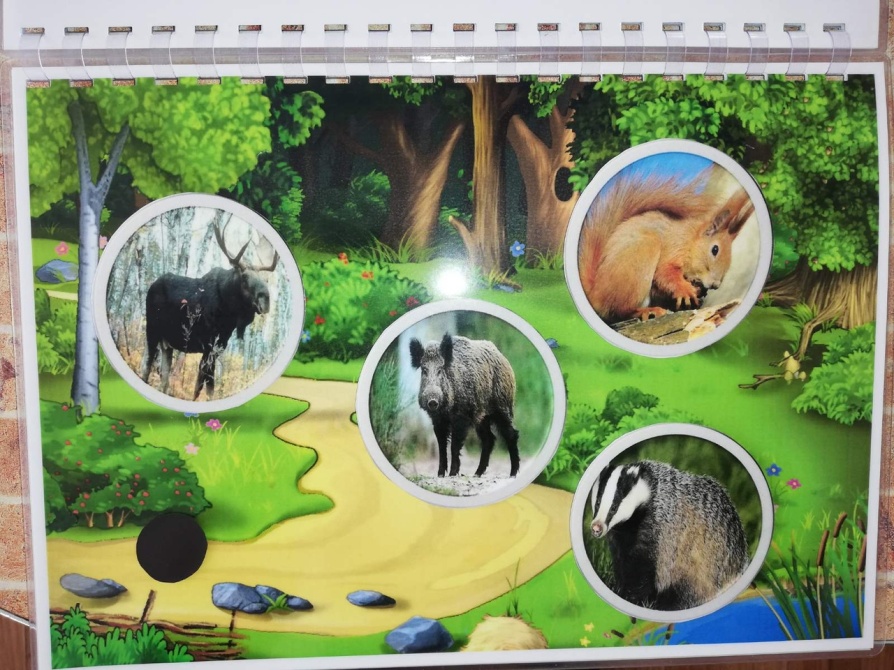 КВН, Викторины  «Что мы знаем о природе»
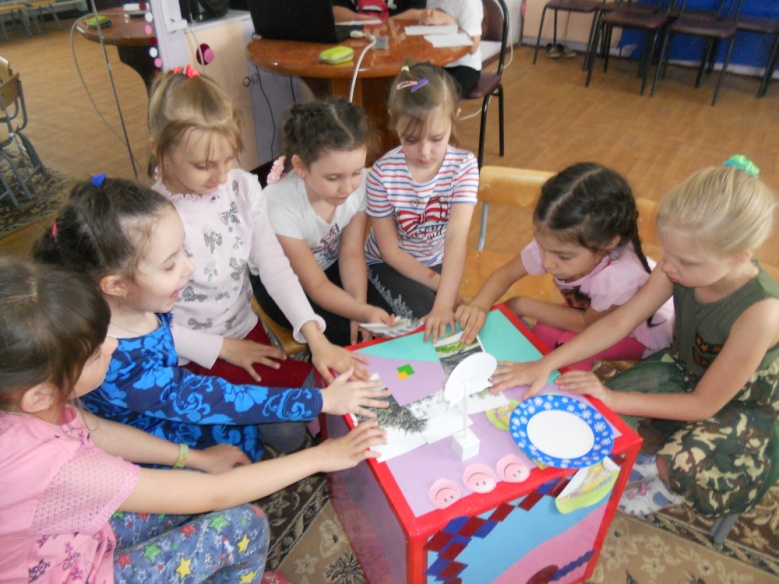 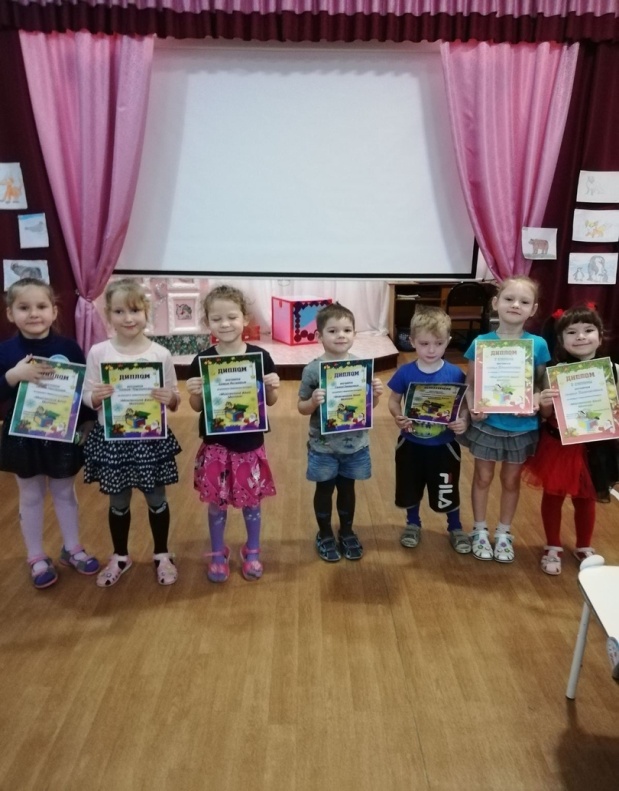 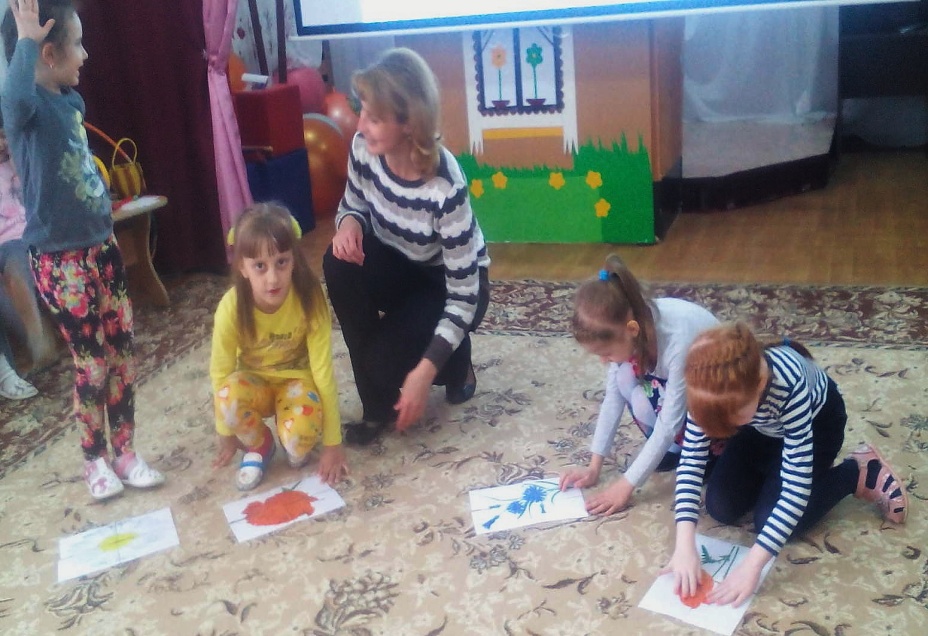 Трудовой десант
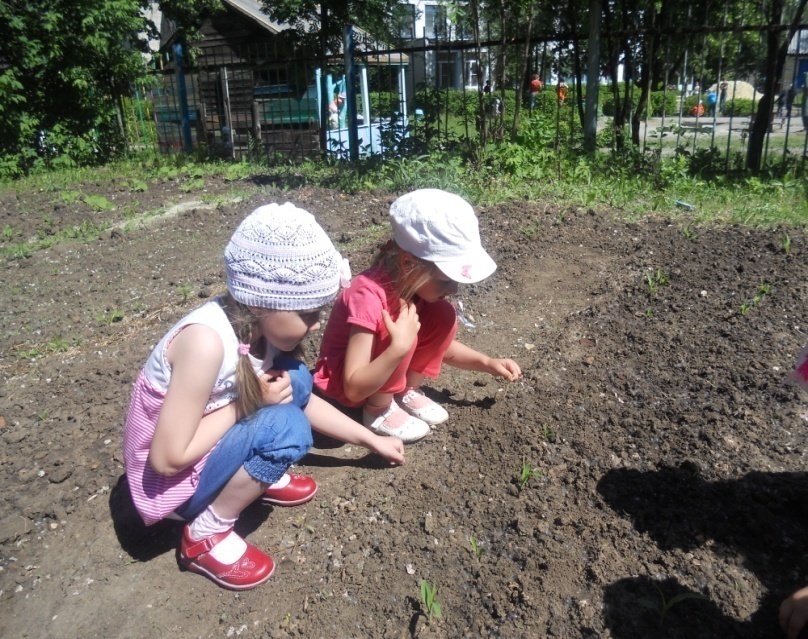 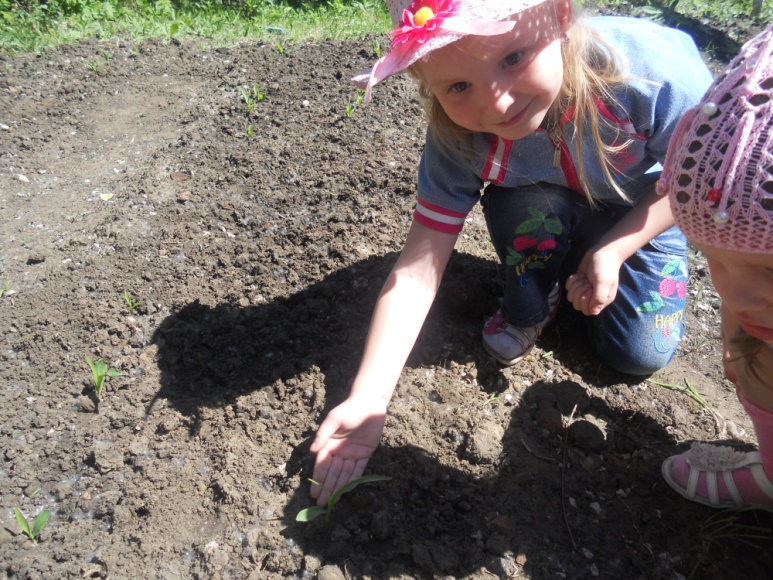 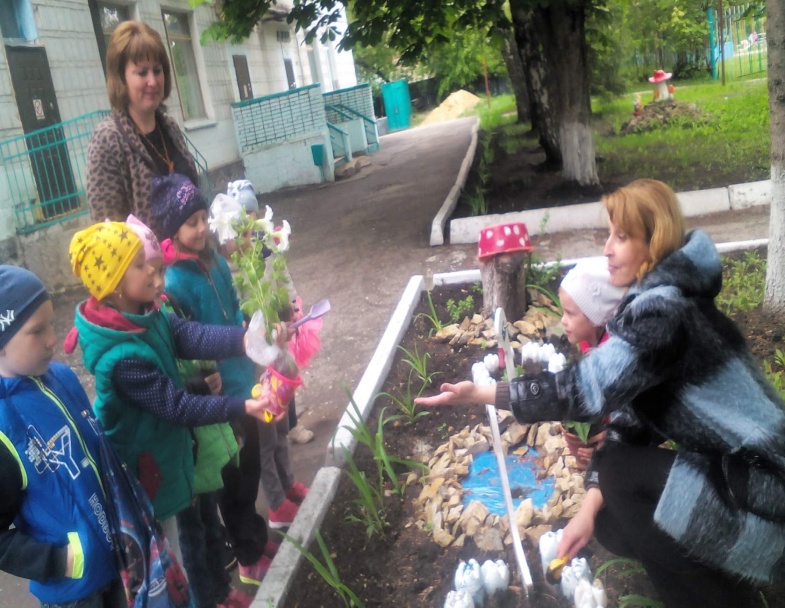